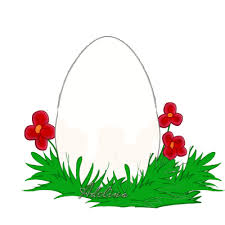 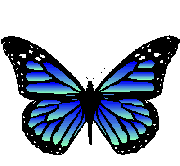 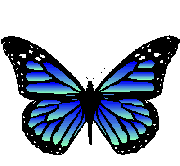 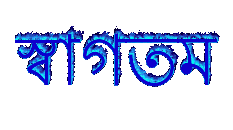 শিক্ষক পরিচিতি
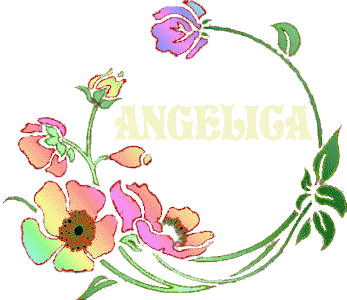 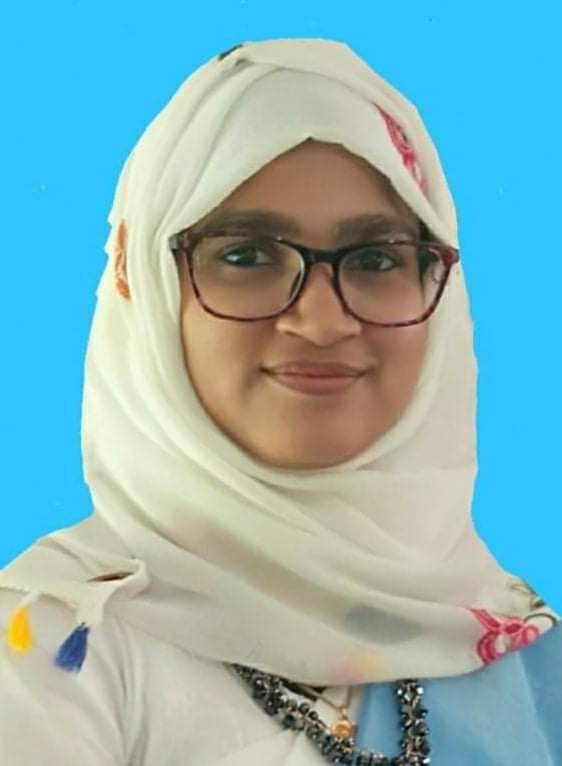 উম্মে শারমিন
সহকারী শিক্ষক
চরডিক্রী সঃপ্রাঃবিঃ
মুলাদী, বরিশাল।
শিখনফল
৬.২.১। সমাজে সকল পেশাজীবীর অবদান বর্ণনা করতে পারবে।
৬.২.২। বিভিন্ন পেশাজীবীর গুরুত্ব বলতে পারবে।
ছবিতে দেখ
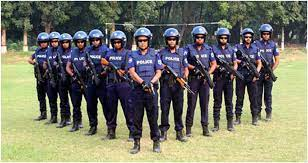 পুলিশ
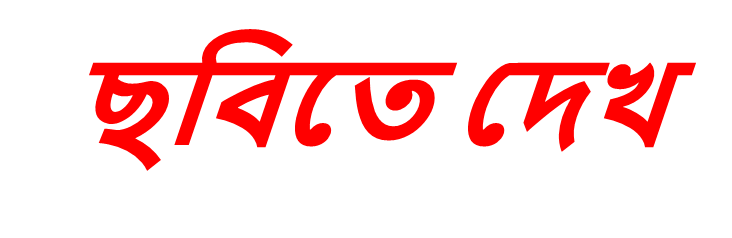 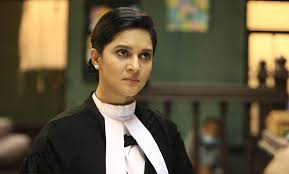 আইনজীবী
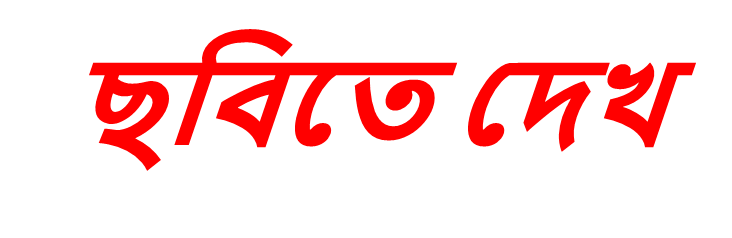 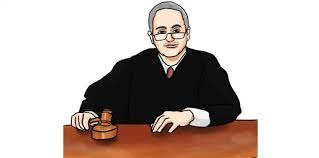 বিচারক
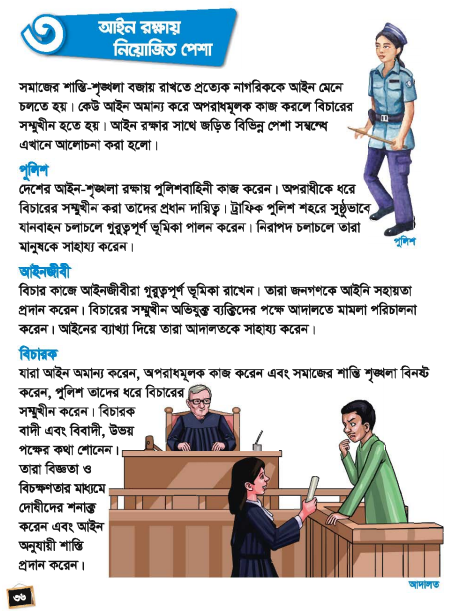 বই খোল
৩৬ পৃষ্ঠা
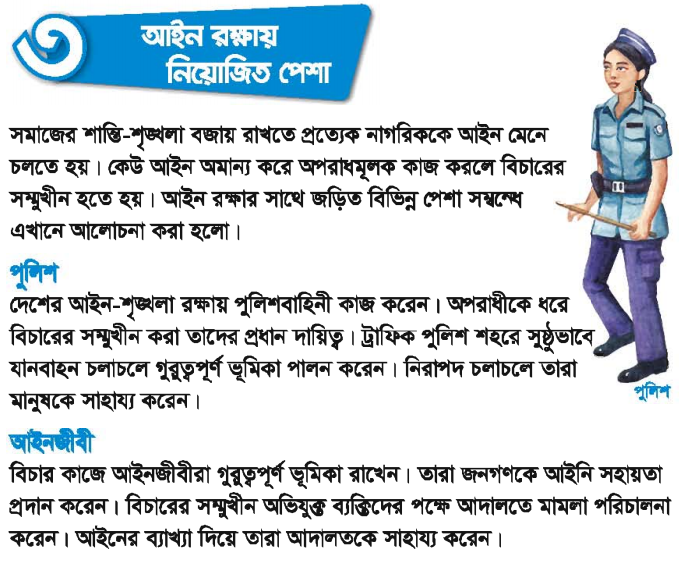 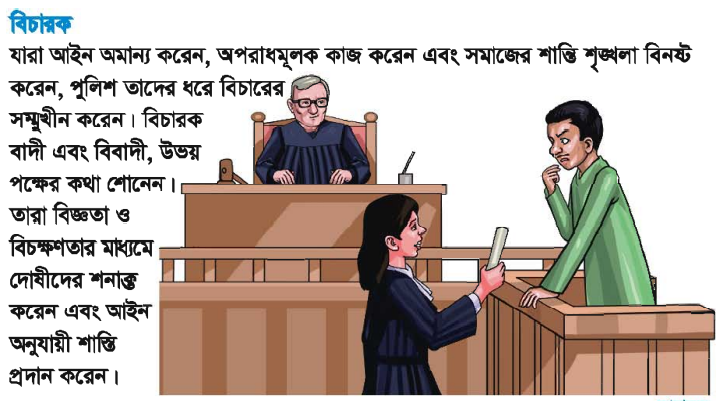 এসো বলি
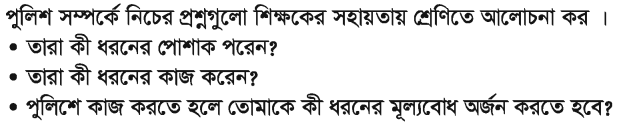 এসো লিখি
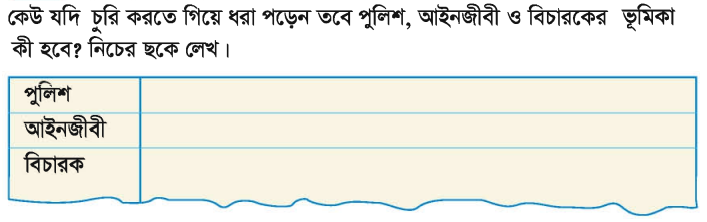 এসো অভিনয় করি
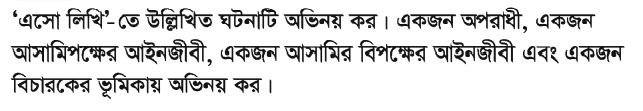 মূল্যায়ন
তিনটি বাক্যে লিখঃ
 আইনি পেশায় কেমন মানুষ প্রয়োজন?
বাড়ির কাজ
পাঠের অংশটুকু বাড়িতে ভালভাবে পড়বে।
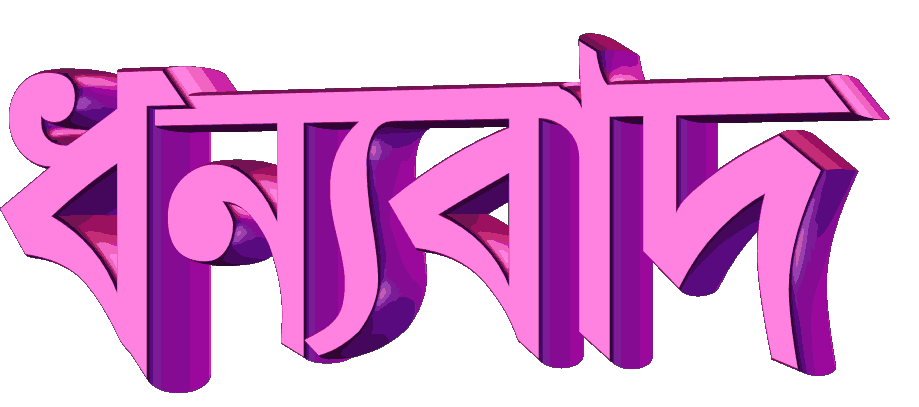